RAPID-First Steps Kent
Data Briefing – Ongoing Assessment 6
March 13th, 2024
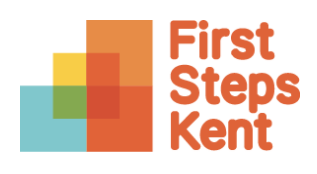 RAPID-FSK: number of Survey Responses
4,652 valid responses from 1,750 parents! 

Initial Recruitment (IR) Surveys






Ongoing Assessment (OA) Surveys
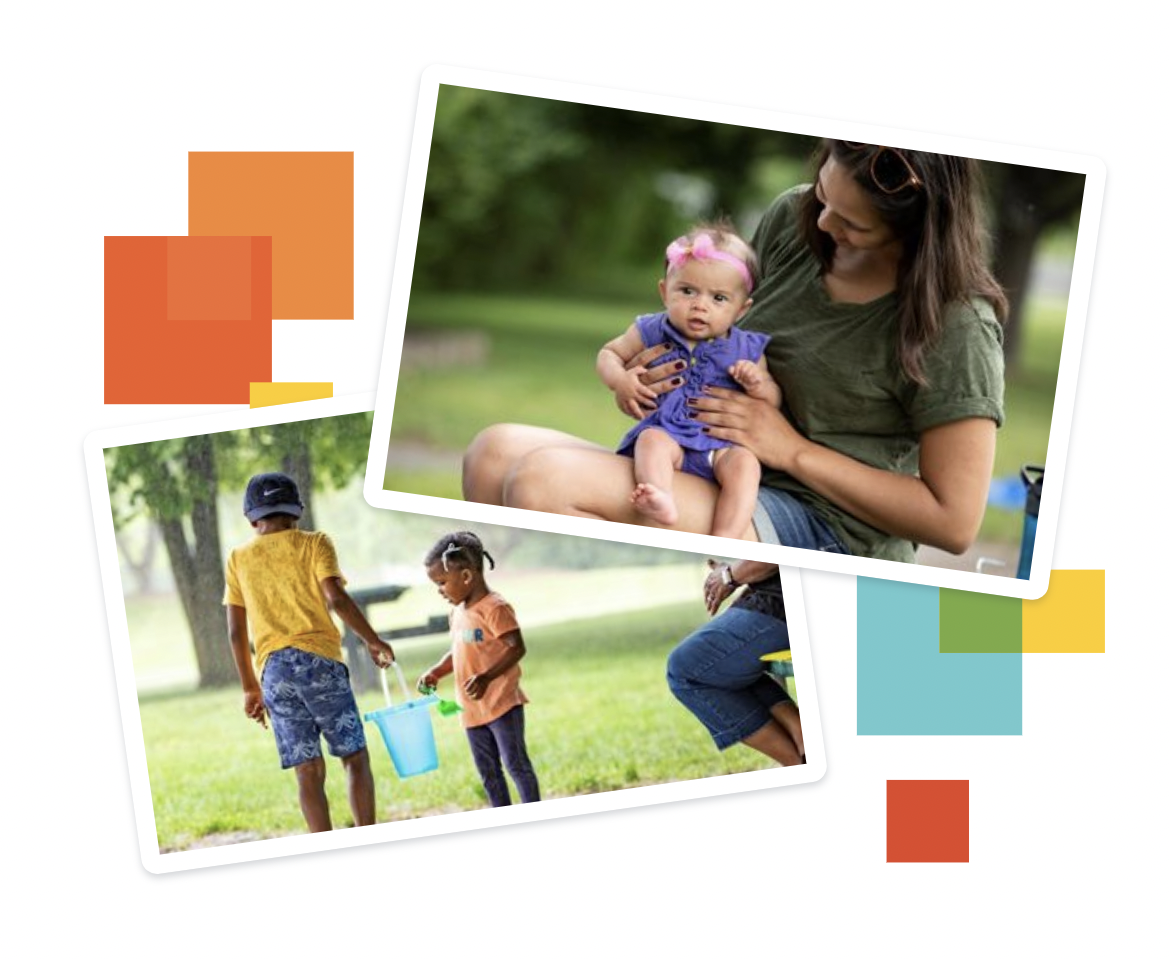 RAPID-FSK: current Participant Demographics (n = 1,750)
Race/Ethnicity
5%   American Indian/Alaska Native 
5%   Asian 
15% Black 
12% Hispanic/Latinx 
 5%   Native Hawaiian/Pacific Islander 
57% White
<1% Multi-Race 
<1% Other Races
Household Structure
8% single-parent households
8% households of children with disabilities
Community Types
55% Grand Rapids/Wyoming/Kentwood
5% Southeast Kent County Communities
23% Northern Kent County Communities
5% Southwest Kent County Communities
12% Suburb Communities
Income Levels
29% below 200% FPL
63% between 200% - 400% FPL
8% above 400% FPL
Material Hardship Status
72% with hardship
28% no hardship
overview
Improvements
Increased Employment Rate
Increased Awareness Gained through RAPID-FSK Surveys
Parent Quotes
Challenges
Increased Concerns about Children’s Emotional Distress, Development, and Behavior
Persistent High Level of Material Hardship
Parent Quotes
Other Findings
Improvements
1. Increased Employment Rate
RAPID-FSK: employment status
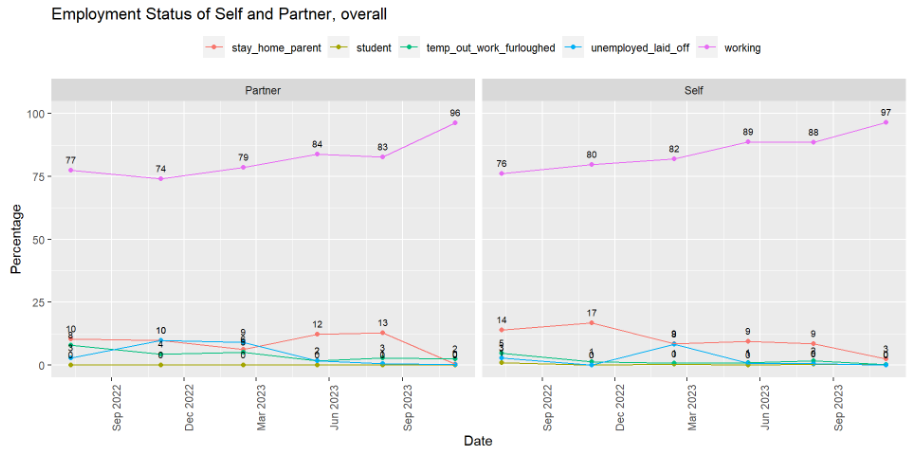 2.Awareness of Child Care and Services Increased from Responding
Rapid-fsk: understanding or decision-making increased, by material hardship status
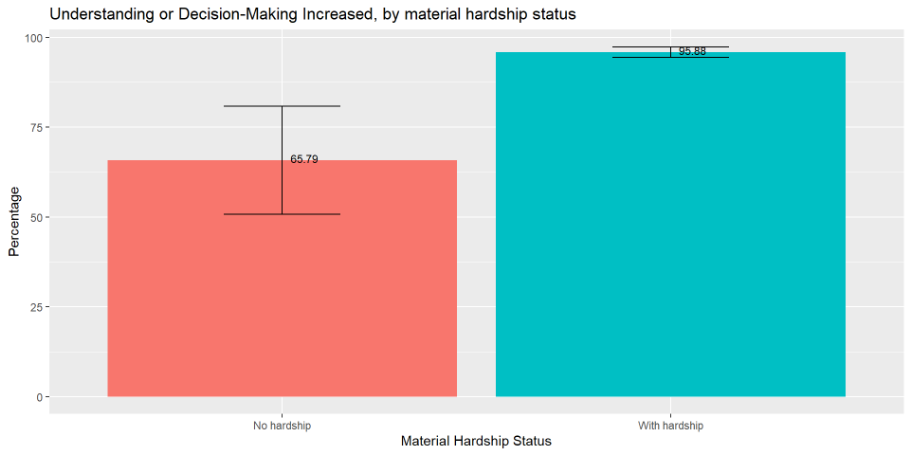 [Speaker Notes: Overall, 94.3% of respondents said their understanding or decision-making about child care increased from responding to previous RAPID-Kent County surveys.]
Rapid-fsk: awareness of local services increased, by material hardship status
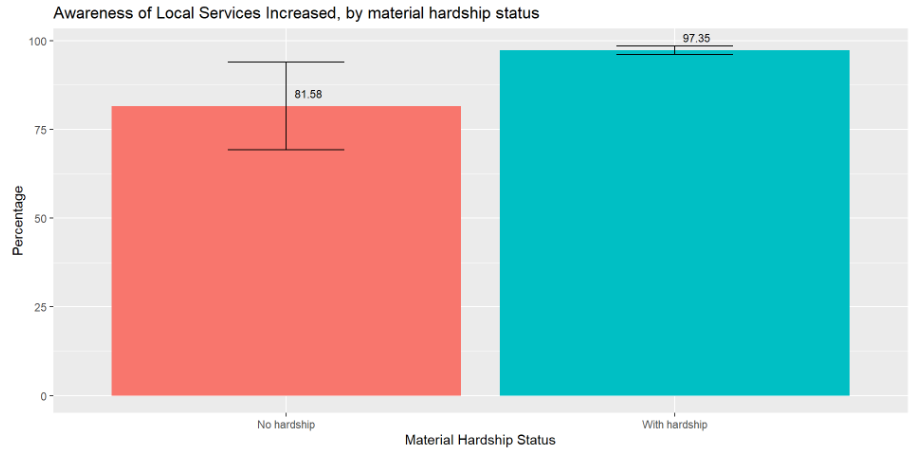 [Speaker Notes: Overall, 96.5% of respondents said their awareness of local services increased from responding to previous RAPID-Kent County surveys.]
RAPID-FSK: what has helped families
What has helped you and your family the most right now? 
“Community groups stepped up when schools shut down, providing educational support and activities for parents. I don't know what we would have done without them.” Parent in Northview

“When we received P-EBT it was a godsend. Even if it just gave us a slight break for a month or two during summer, it was wonderful, and we were so grateful.” Parent in Grand Rapids

“Longer preschool days have been helpful for our child's father to have some decompress time during the days. The ASQs are also helpful for knowing our child has been on track and of any concerns over these first years of his life.” Parent in Grandville
P-EBT = Pandemic Electronic Benefit Transfer, a supplemental food assistance benefit for families who lost access to free or reduced-price school meals due to the pandemic
Challenges
1. Increased Concerns about Children Emotional Distress, Development & Behavior
RAPID-fsk Survey: child emotional distress
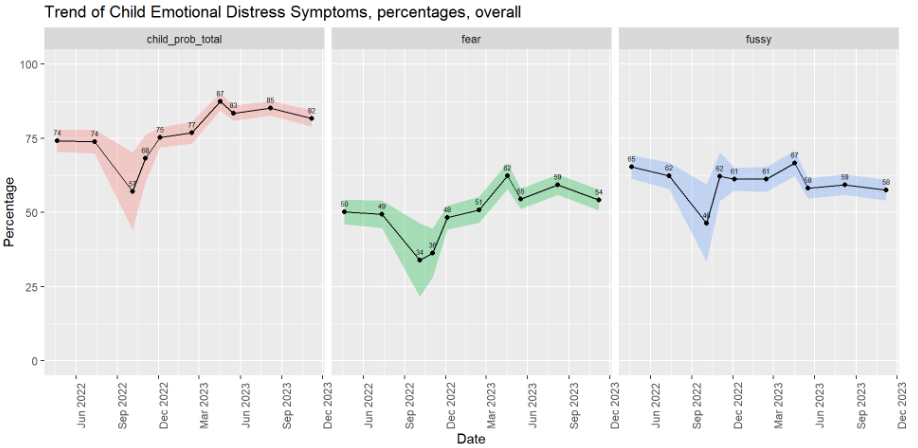 [Speaker Notes: 12 Other minorities – small sample]
Rapid-fsk: concerns about child development & behavior
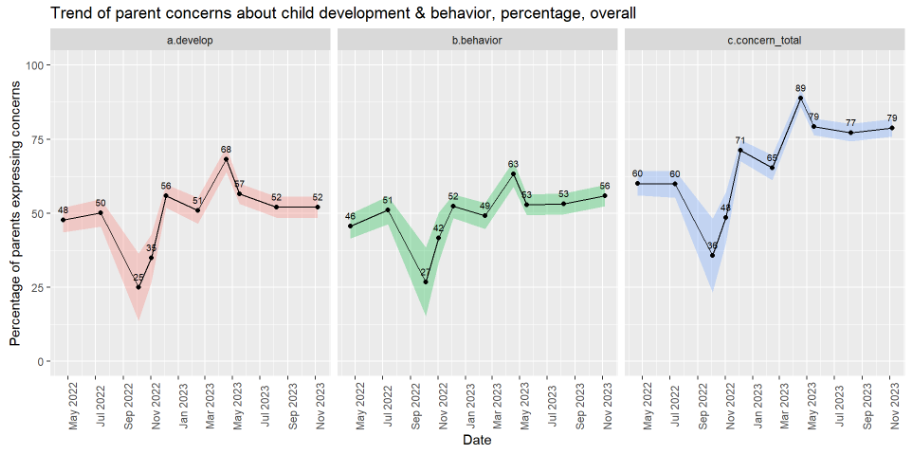 Note: individual scores (i.e., “develop” & “behavior) and average scores of the two items (i.e., "concern total”) were used in analyses
Rapid-fsk: concerns about child development & behavior by material hardship status
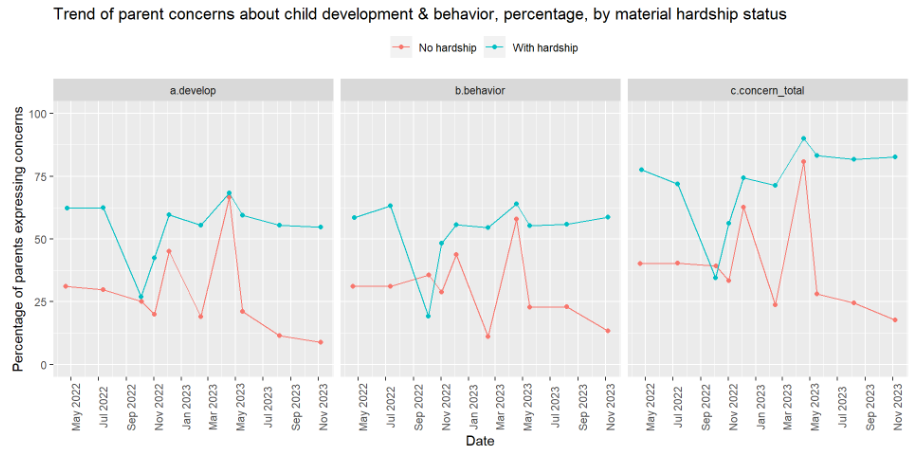 2. Persistent High Level of Material Hardship
RAPID-FSk Survey: Material Hardship rate
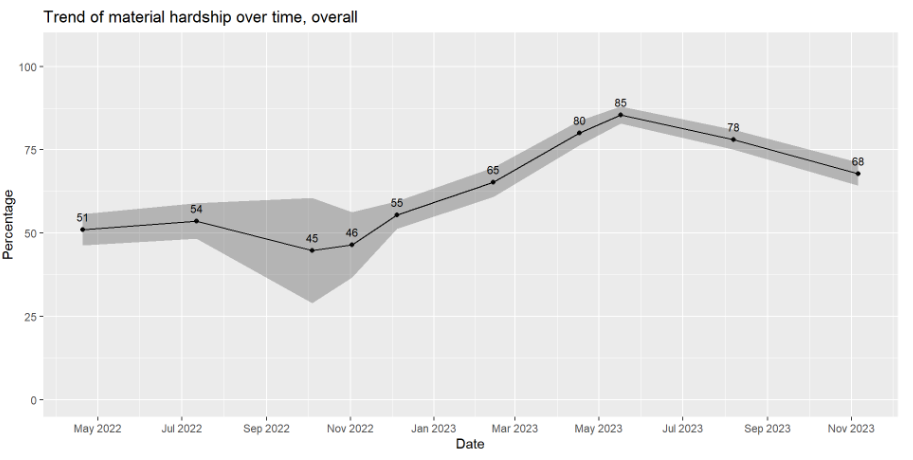 Note: Material hardship is defined as having difficulty paying for at least 1 type of basic needs among: food, housing, utilities, childcare, healthcare, and social/emotional needs.
RAPID-Fsk Survey: Material Hardship types
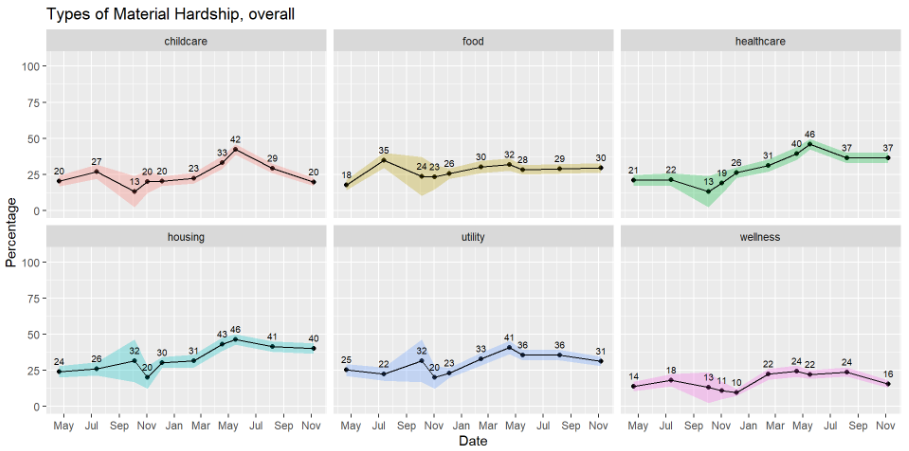 RAPID-FSK: challenges and messages to policy-makers
What are the biggest challenges and concerns for you and your family right now? 
“The cost of everything! We have significant expenses for transportation, child care, and food.” Parent in Grandville

“Making enough money to make student loan payments.” Parent in Cedar Springs

What would you like your elected officials or other policymakers to know about how your family is doing or what you need during this time? 
“We need high quality, affordable child care. There are no available centers.” Parent in Northview

“Please be bold in your ask of the child care millage!!!” Parent in Kent County
OTHERFINDINGS
RAPID-fsk: parent emotional distress symptoms
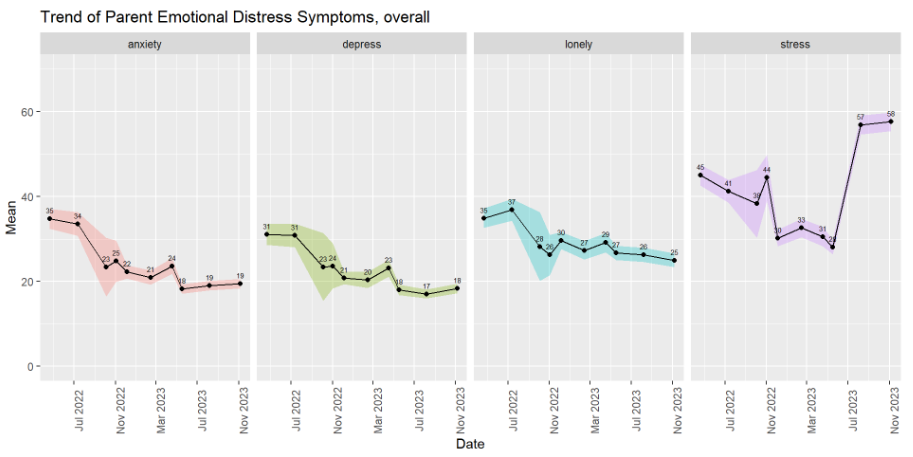 RAPID-fsk: reason of missed child preventive checkups
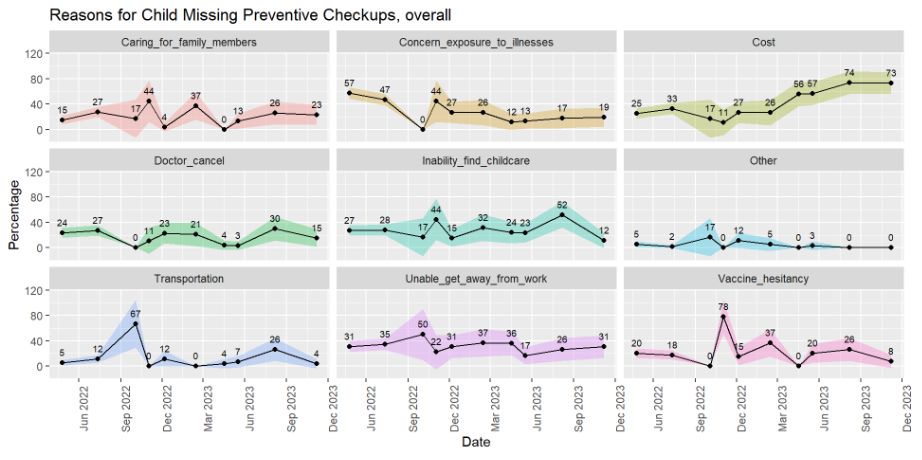 RAPID-fsk: child care not available
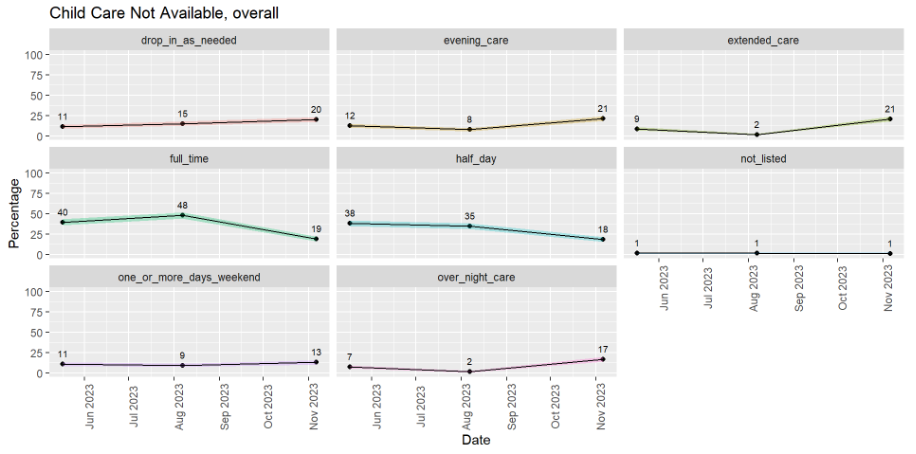 Thank youquestions & feedback
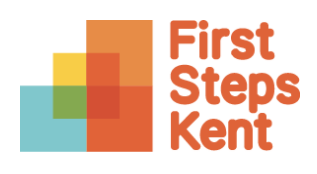 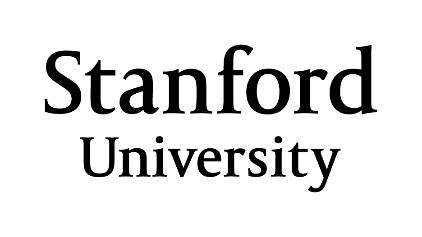 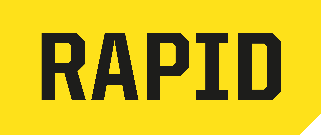